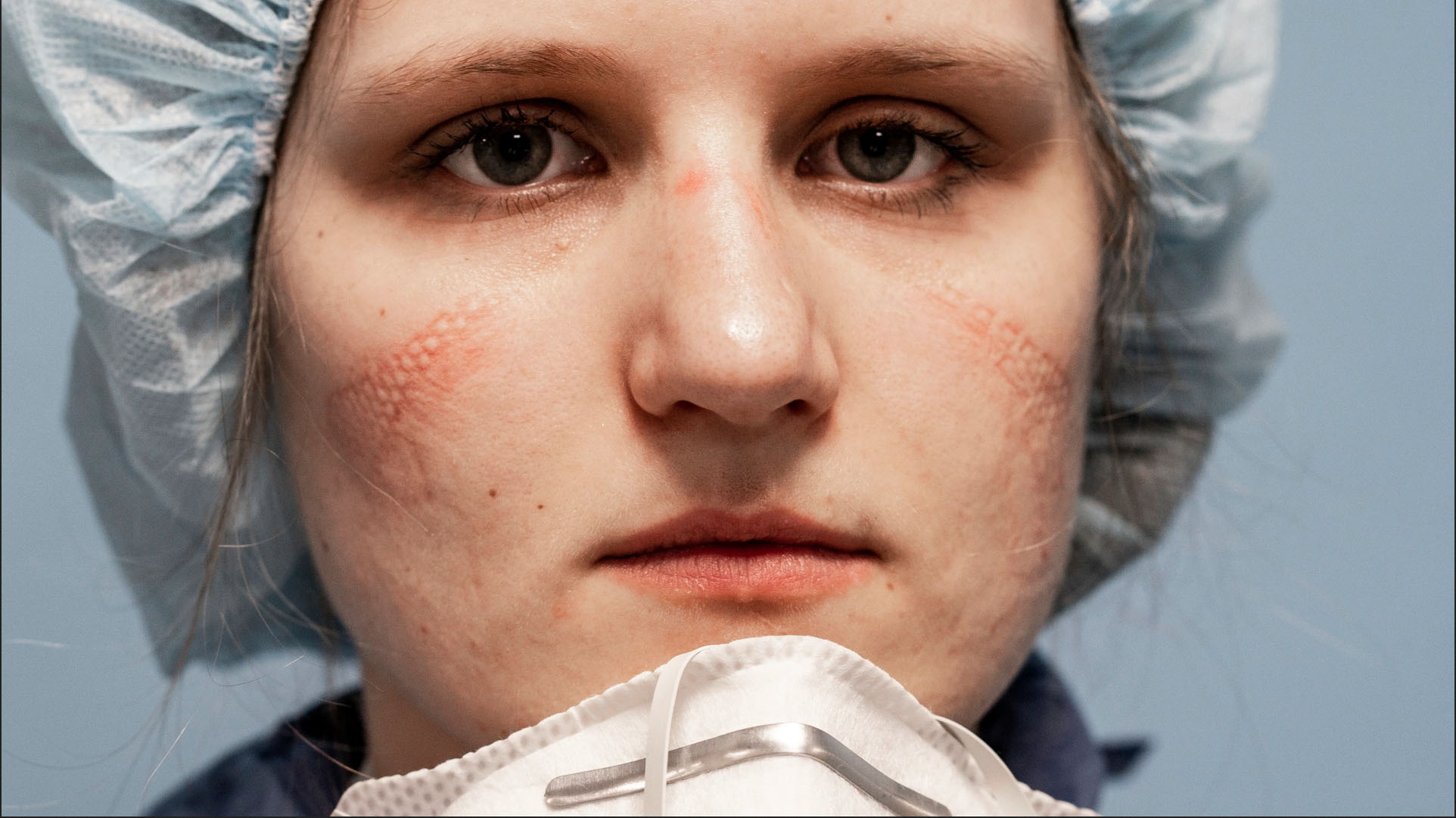 Photo by Alberto Giuliani
COVID-19 Pandemic: Lessons for All of Us
I.A. Feingold, MD, FRCP(C), FCCP
May 13, 2020
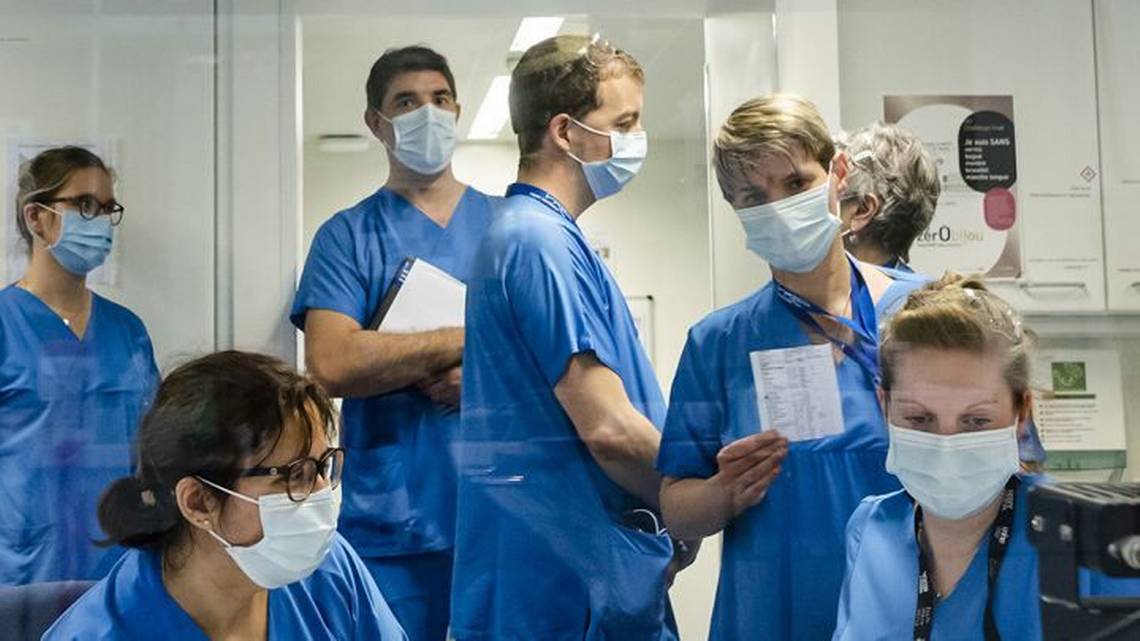 Miami Herald
The Combatants
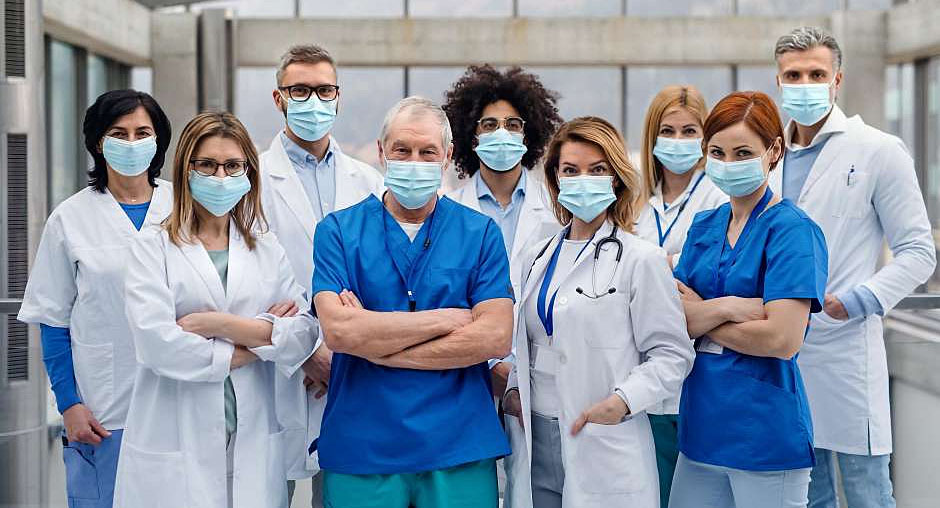 San Francisco Chronicle
The Combatants
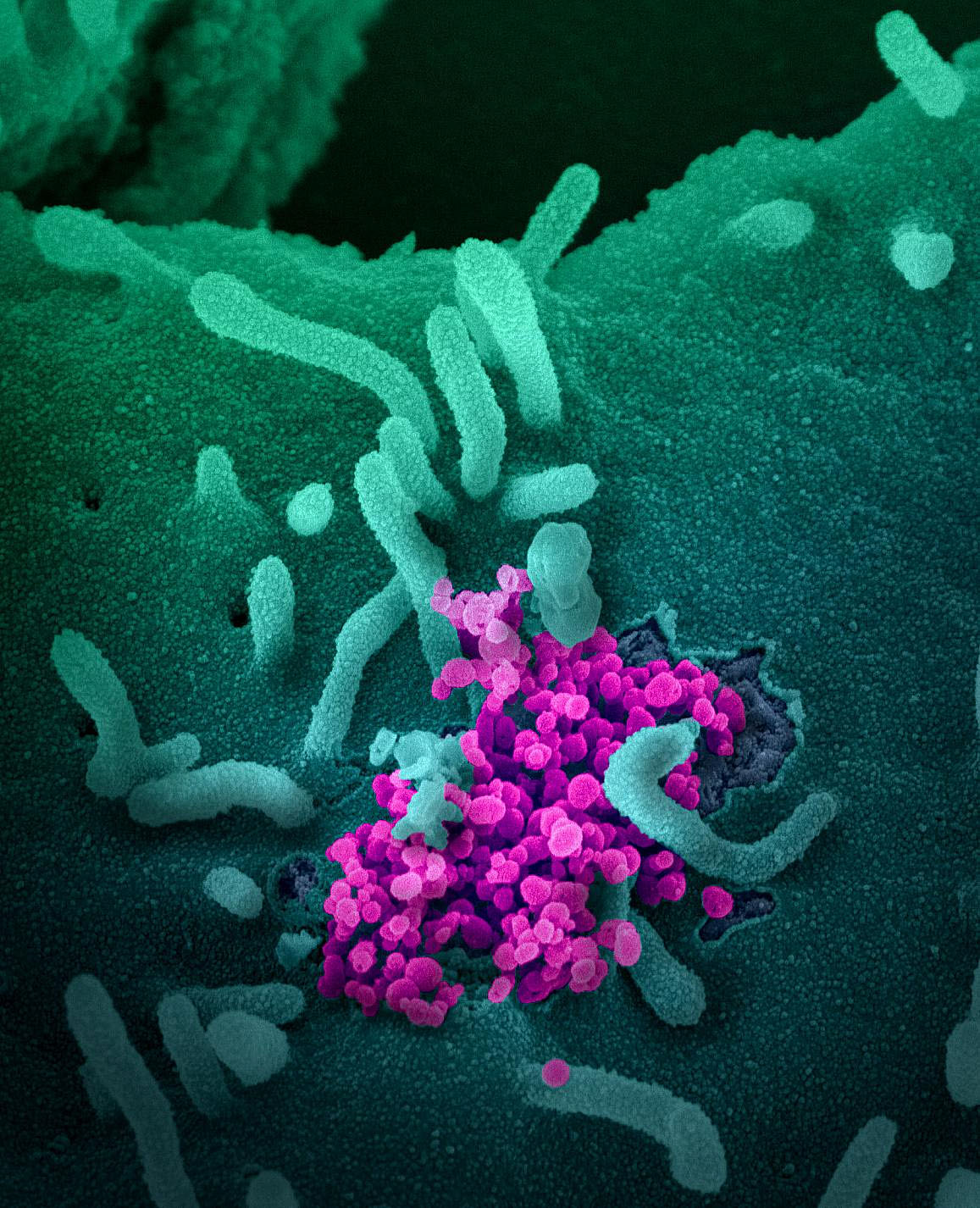 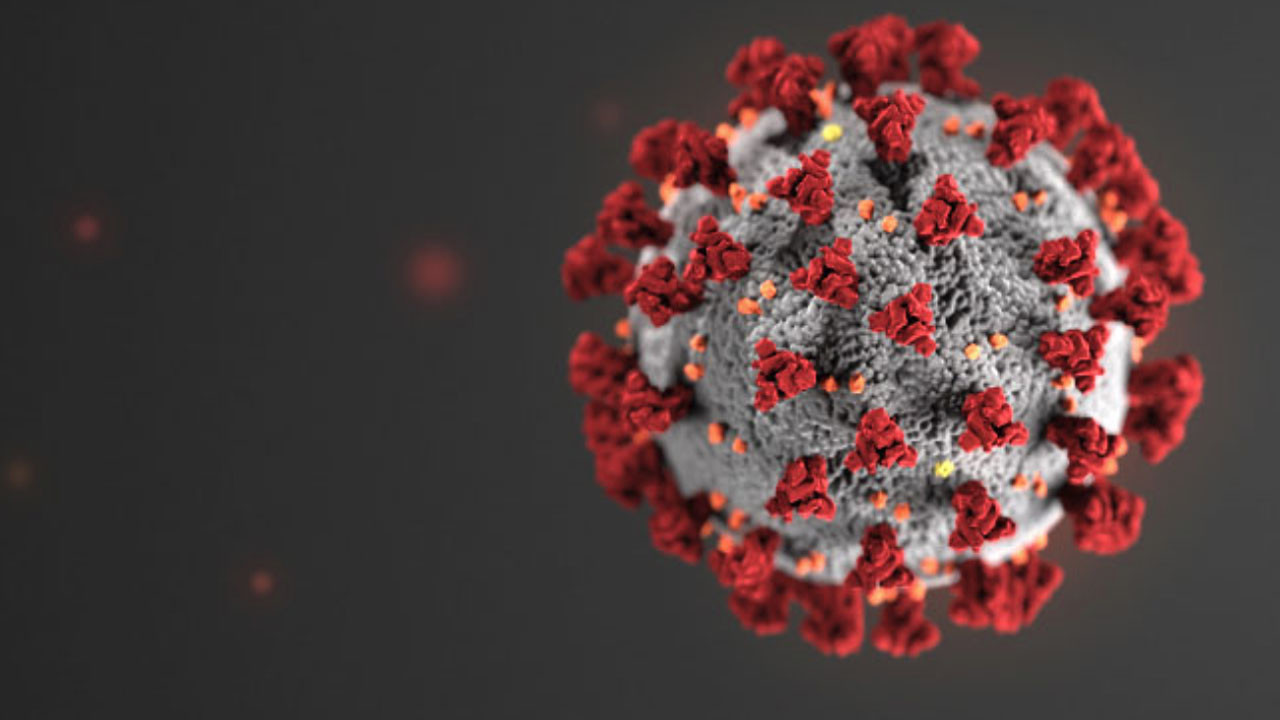 U.S. National Institutes of Health
The Enemy
The problem: COVID-19
Provisional: “2019 novel coronavirus (2019-nCoV)”
Severe acute respiratory syndrome coronavirus 2 (SARS-CoV-2)
COVID-19: coronavirus disease 2019
Coronaviruses are a group of related viruses that cause diseases in mammals and birds
Other coronaviruses: SARS 2002-2003 started from contact with wild animals sold as food in Guangdong, China - 8,000 people worldwide, >700 deaths, mostly > age 60, 8 cases in USA
MERS-CoV (middle east respiratory syndrome) -  2,000 cases of MERS reported by 2017 with about 600 deaths, started in Saudi Arabia
Allan Feingold, MD May 13, 2020
5
COVID-19 pandemic analysis
What is the cause?
Virology
What is happening?
Epidemiological analysis
Clinical medicine:
Symptoms and disease manifestations
Clinical management from mild to severe
Resource management ER, hospital beds, ICU, ventilators, expert MD’s, RN’s, resp therapists
Containment-mitigation-containment
Testing
The ultimate solution
Vaccine on the horizon
Allan Feingold, MD May 13, 2020
6
The virus
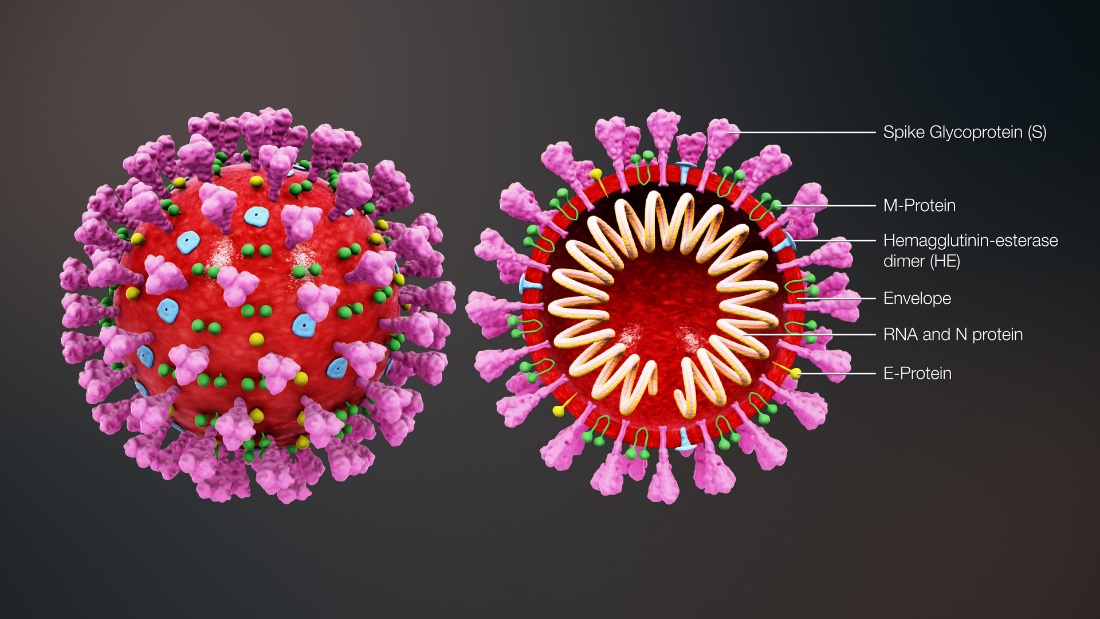 Positive-sense single-stranded RNA (+ssRNA)
Seen by electron microscopy the virus has a fringe of surface projections creating a “corona” or halo.
Allan Feingold, MD May 13, 2020
7
Epidemiology
The history and science of how disease affects populations.
Epidemiology informs clinical medicine and public health and serves as the basis for rational allocation of resources.
Allan Feingold, MD May 13, 2020
8
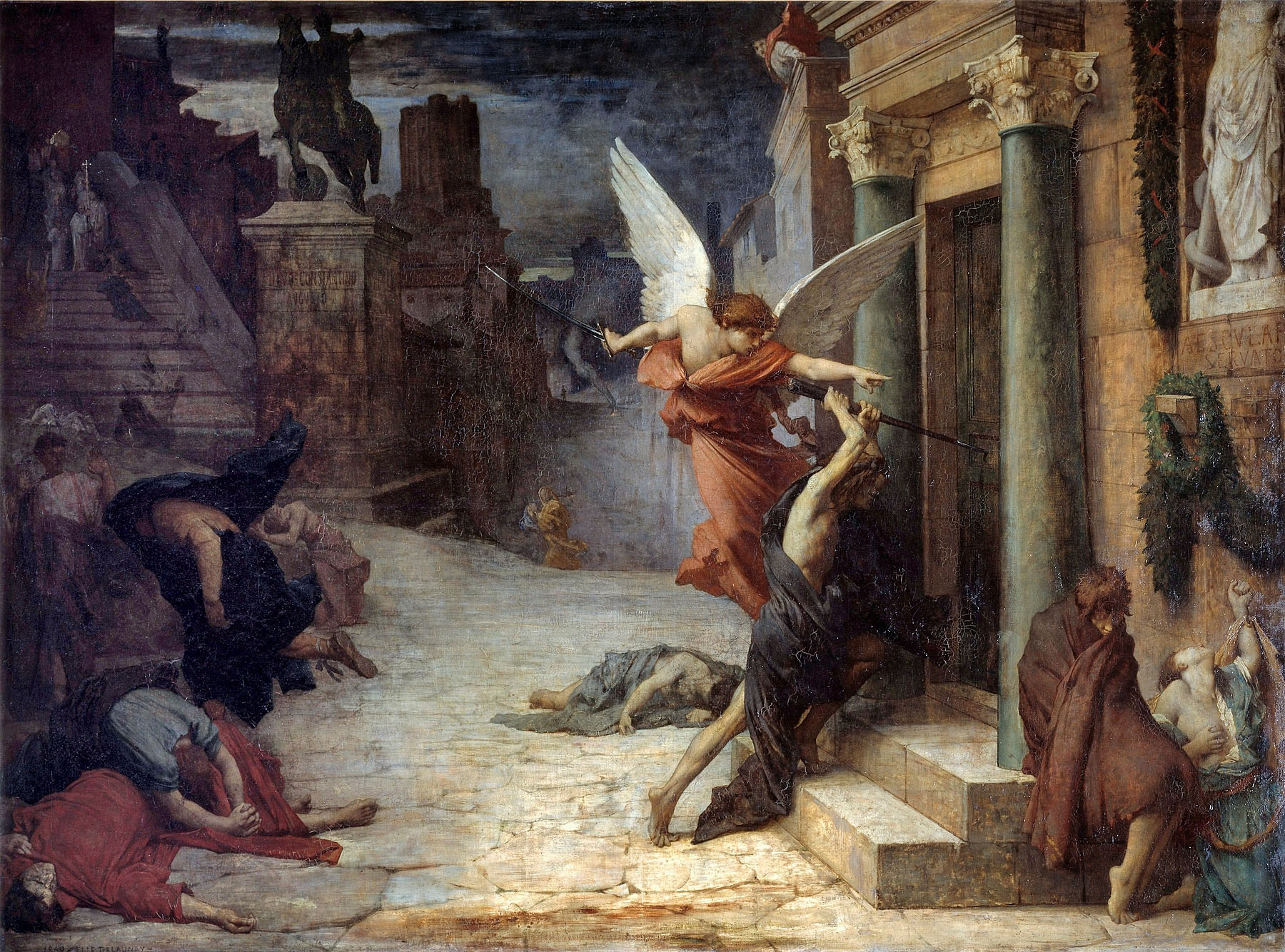 “The Plague in Rome” painted in 1869, Jules Elie Delaunay: allegorical representation of the Antonine Plague (165-180 AD) breaking down doors. 5 million deaths.
9
Allan Feingold, MD May 13, 2020
1918-1920 flu pandemic
First observed Ft Riley, KS
20% attack rate, 2.5-5% mortality rate world-wide
25 million deaths first 25 weeks of epidemic
Max mortality age 20-40 cytokine storm and ARDS
Estimated 50 million, possibly even 100 million deaths
10
Allan Feingold, MD May 13, 2020
Emergency hospital 1918, Camp Funston, KS
11
Allan Feingold, MD May 13, 2020
The problem: COVID-19 pandemic
Disease began in December 2019 in Wuhan, China has since spread globally
13 May 2020: 4.3 million cases in 188 countries resulting in >290,000 deaths
Life Care Center of Kirkland early epicenter for COVID-19 outbreak in the U.S.: 37 people associated with the nursing home died.
13 May 2020: 1.4 million cases USA resulting in >82,000 deaths
Allan Feingold, MD May 13, 2020
12
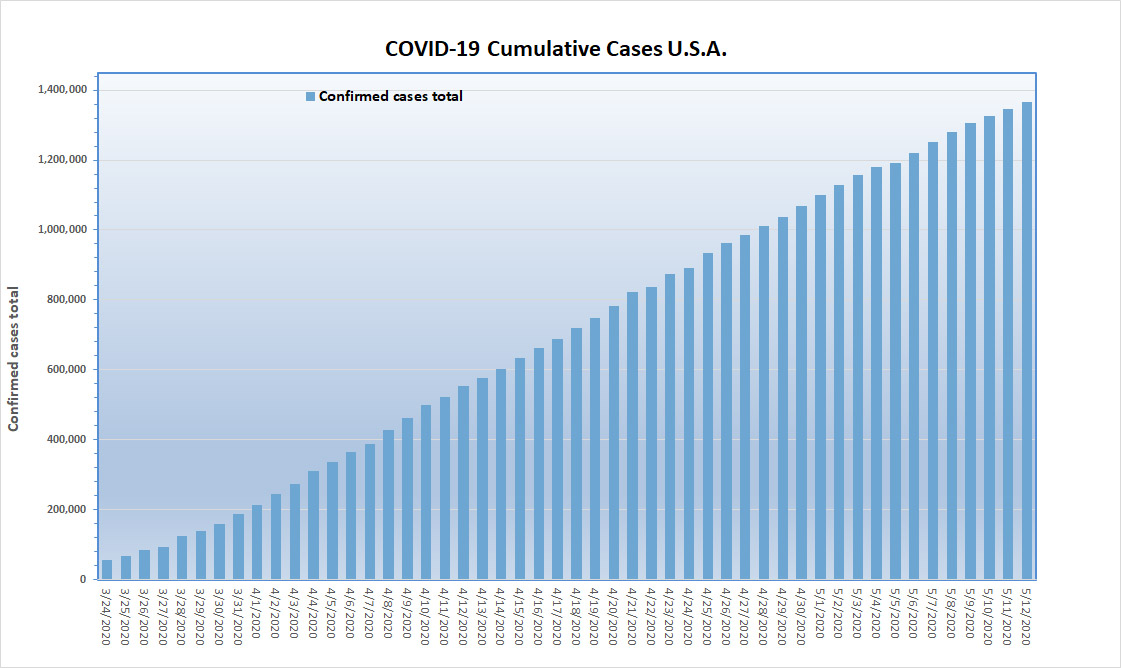 Allan Feingold, MD May 13, 2020
13
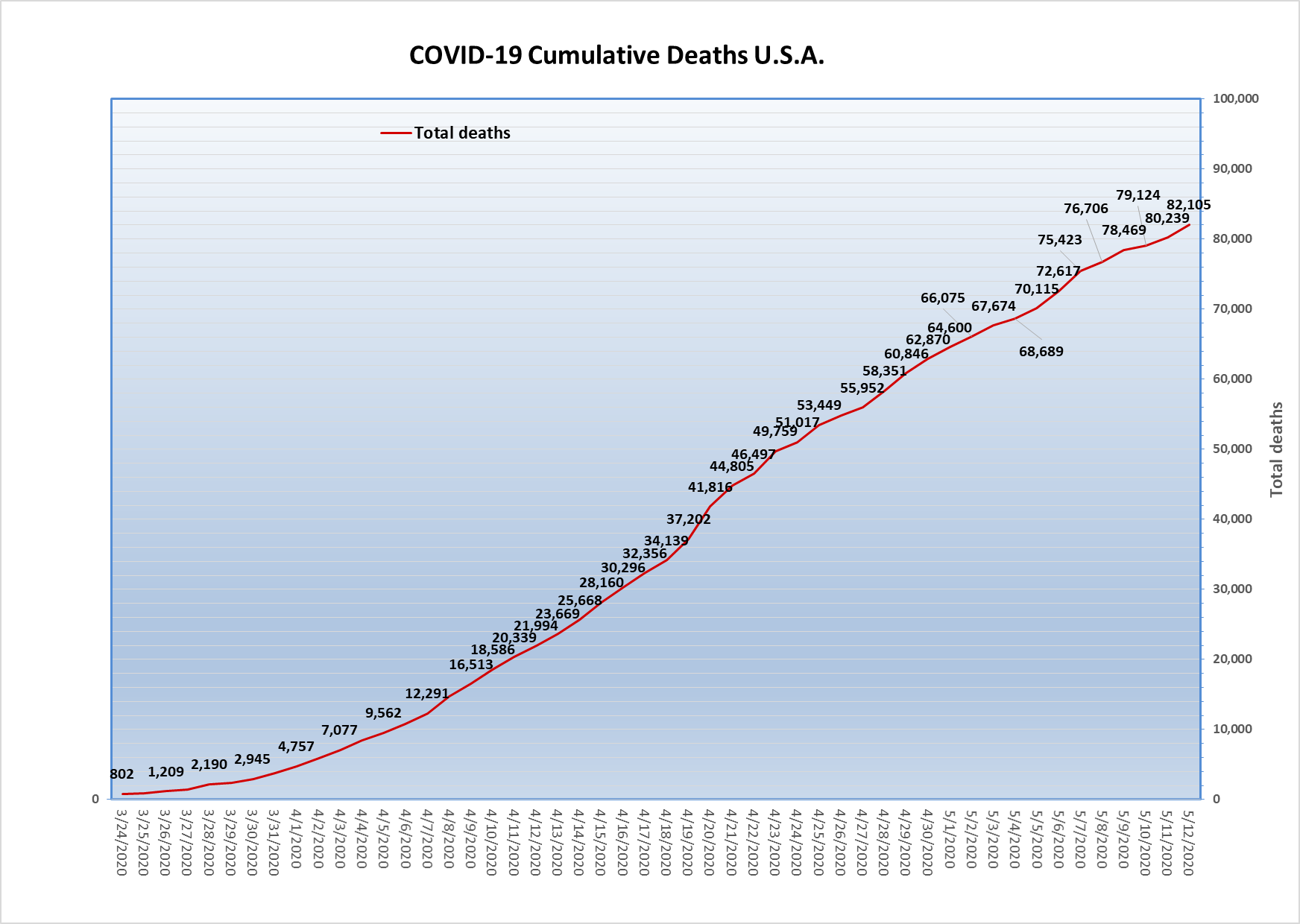 Allan Feingold, MD May 13, 2020
14
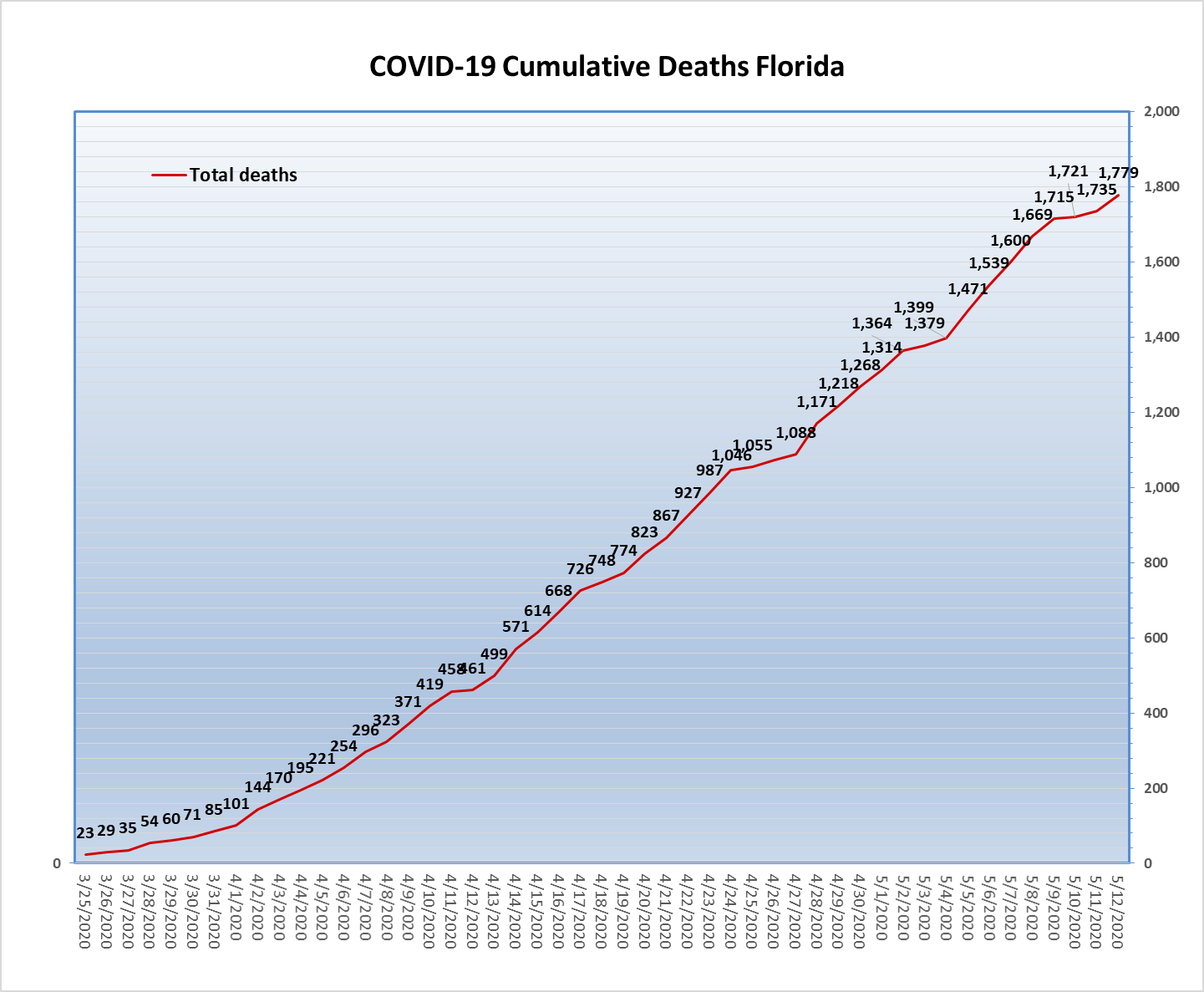 Allan Feingold, MD May 13, 2020
15
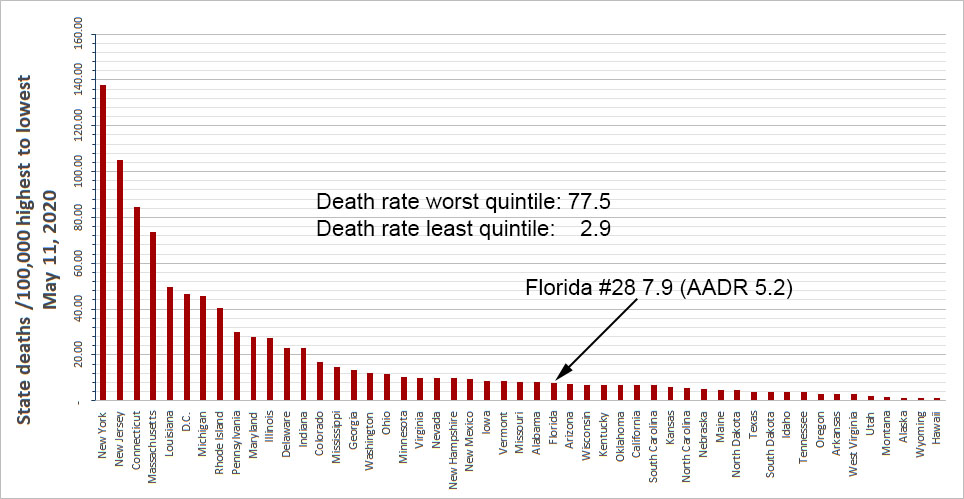 Allan Feingold, MD May 13, 2020
16
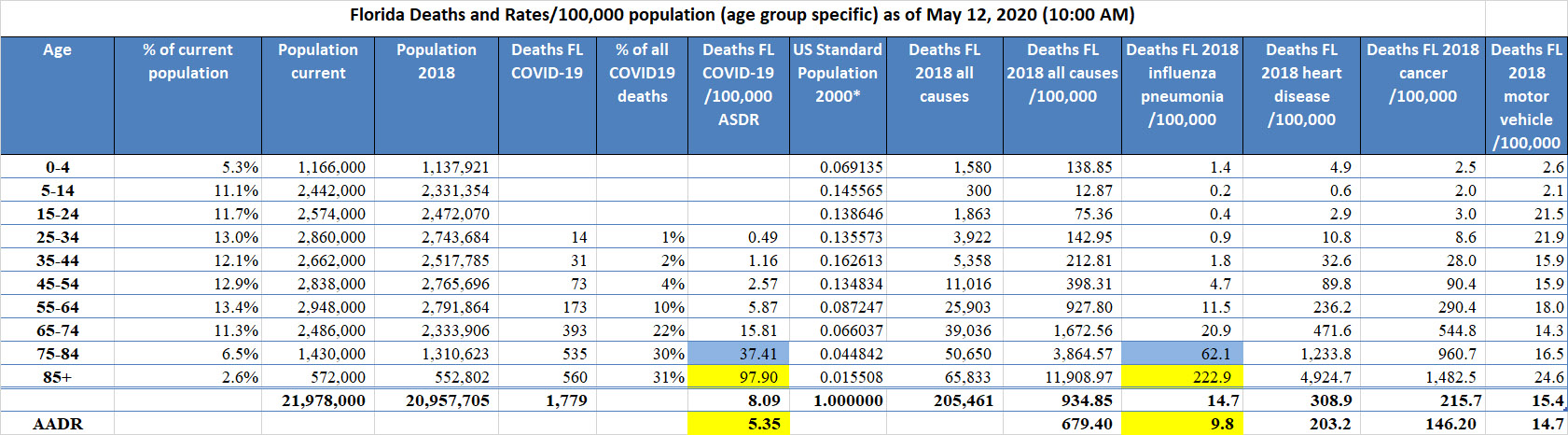 Allan Feingold, MD May 13, 2020
17
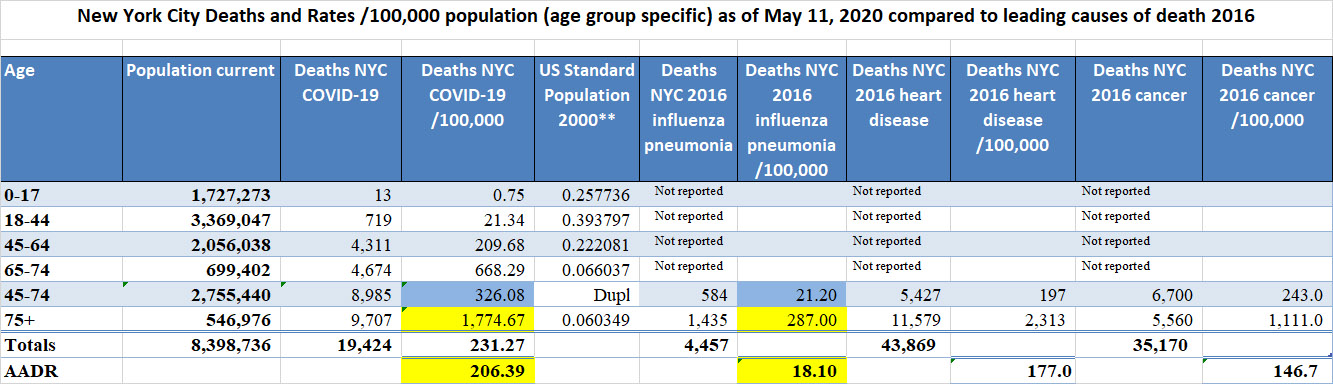 Allan Feingold, MD May 13, 2020
18
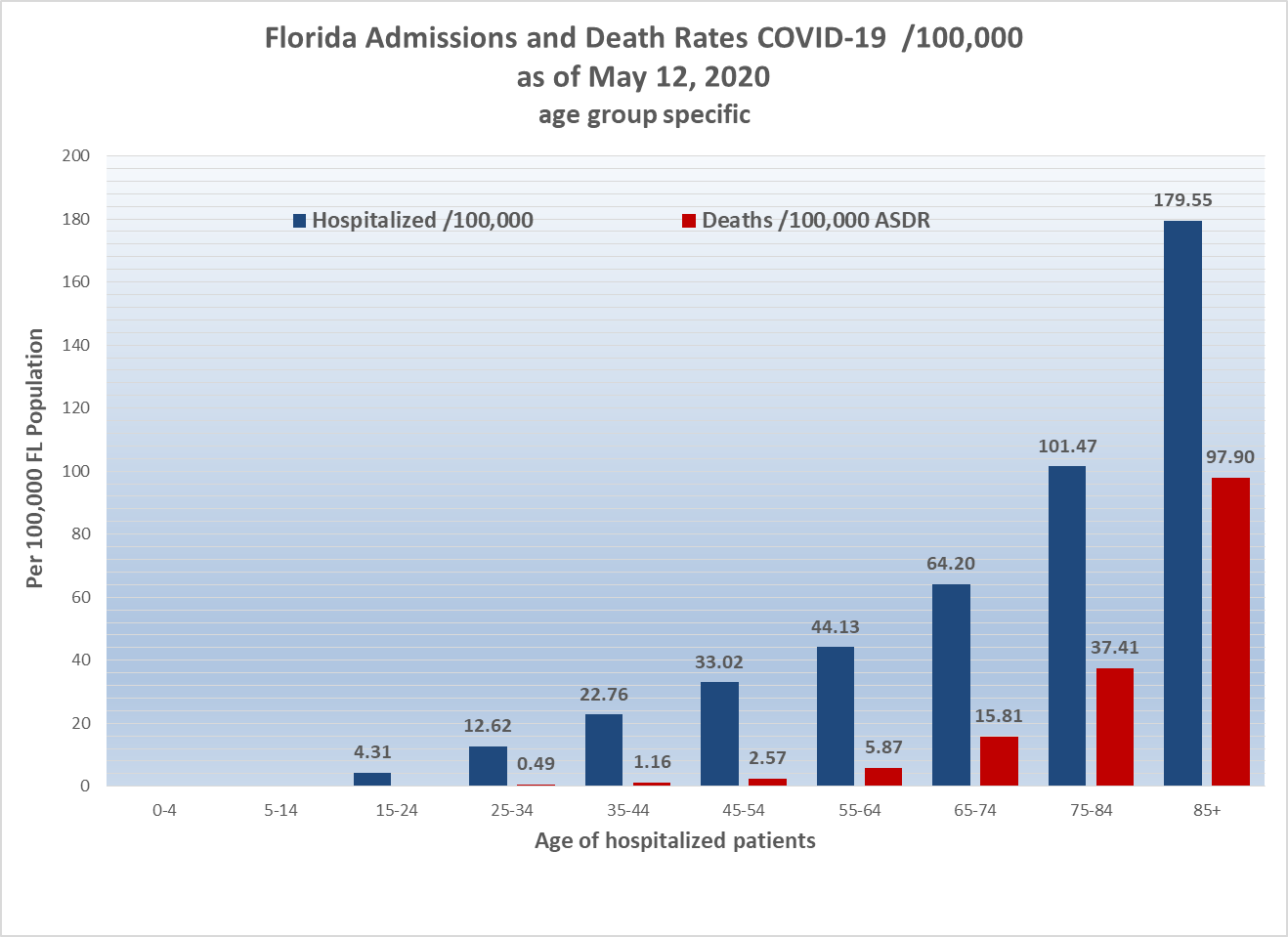 Allan Feingold, MD May 13, 2020
19
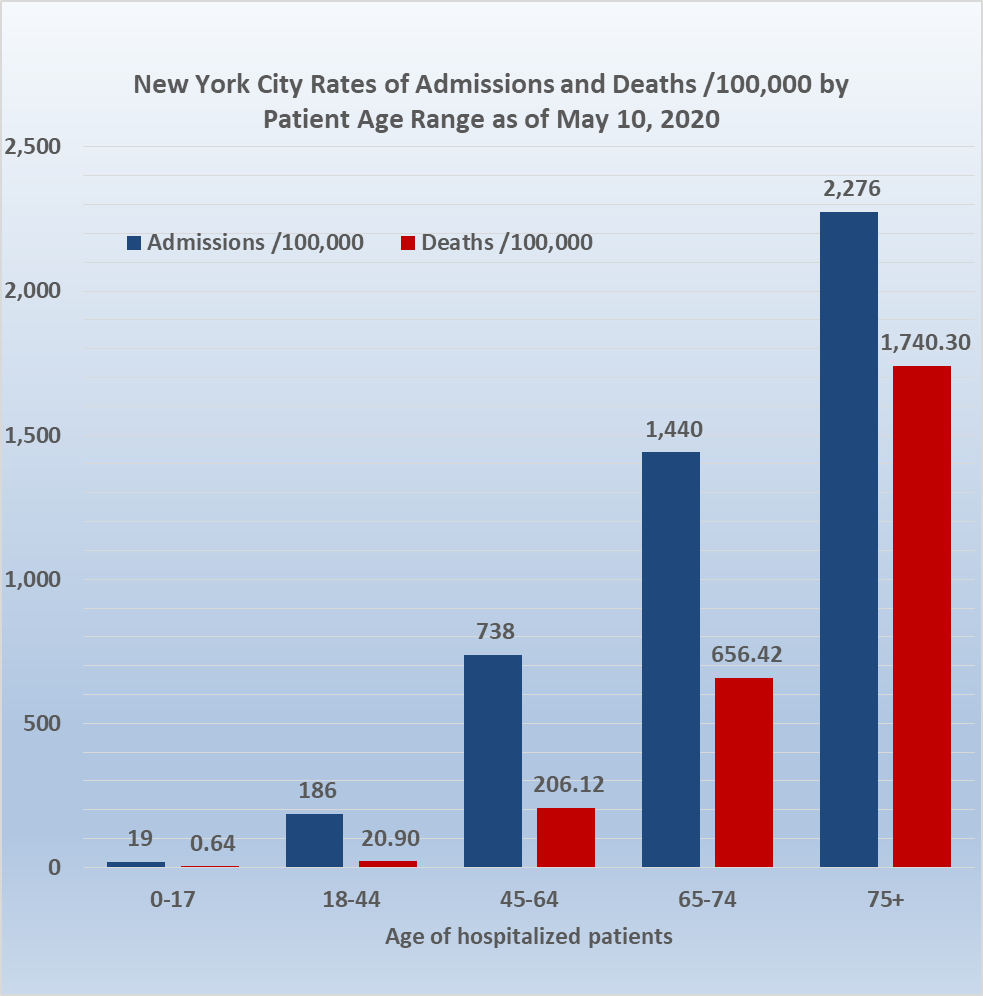 Allan Feingold, MD May 13, 2020
20
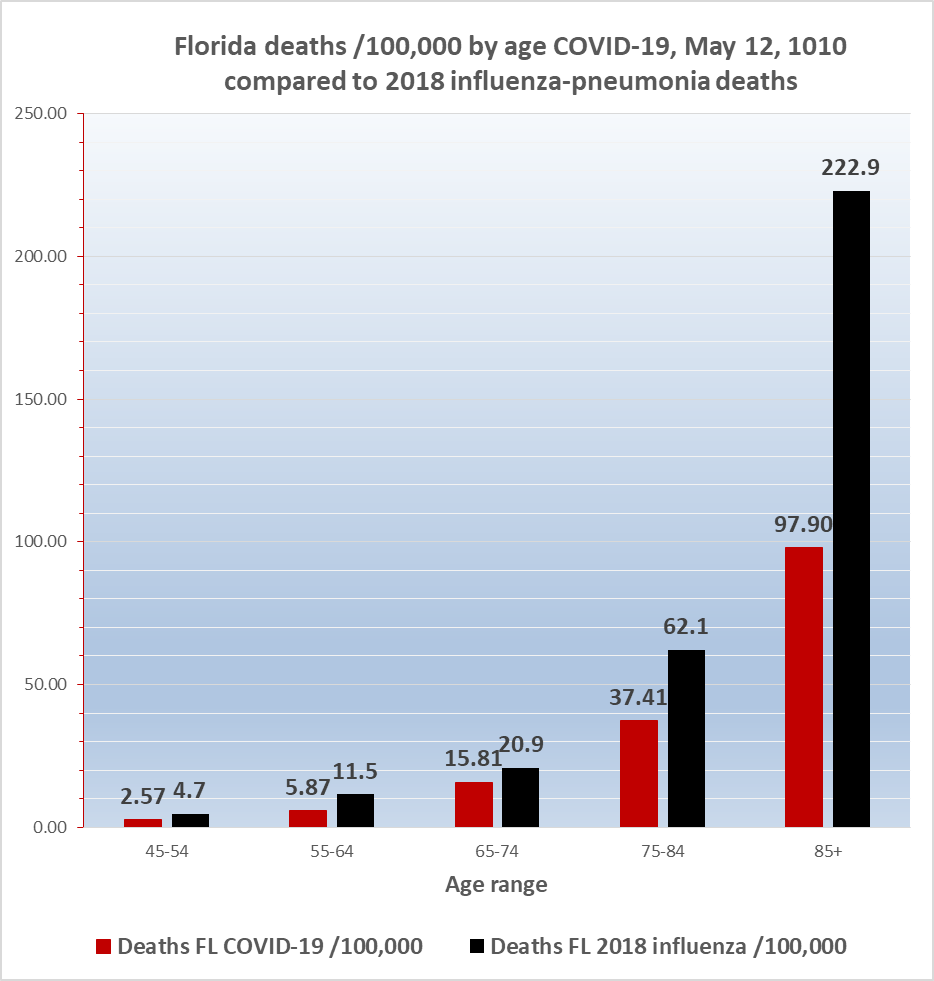 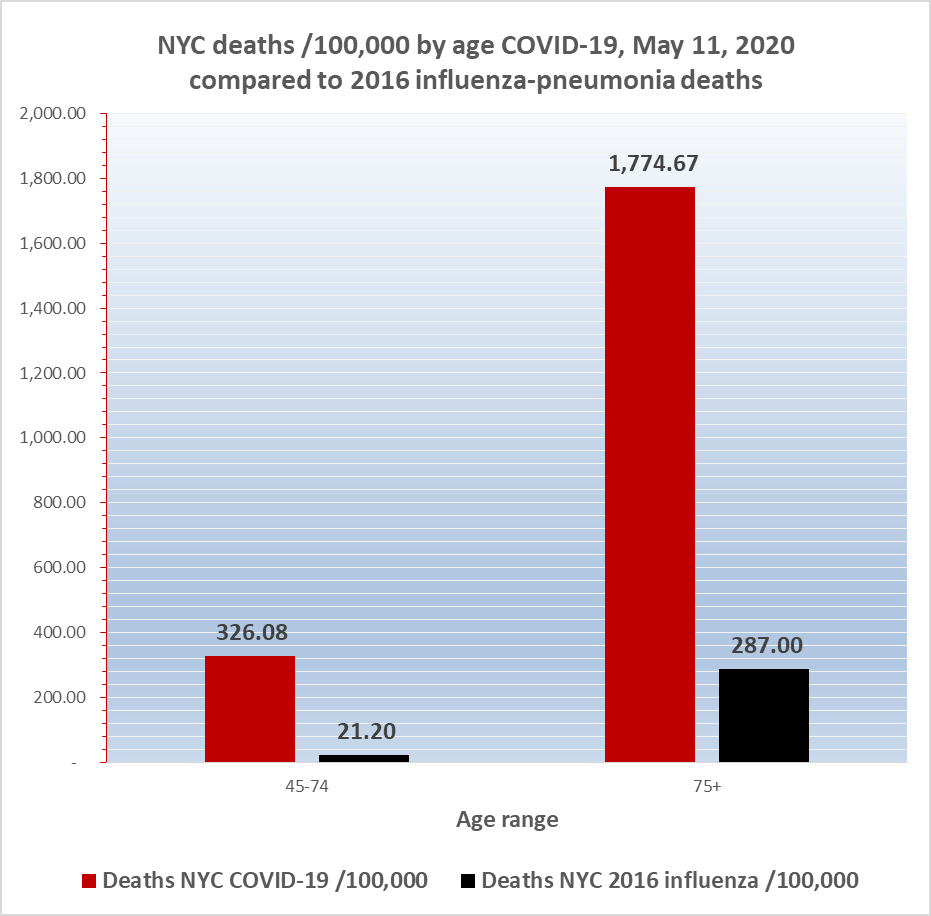 Allan Feingold, MD May 13, 2020
21
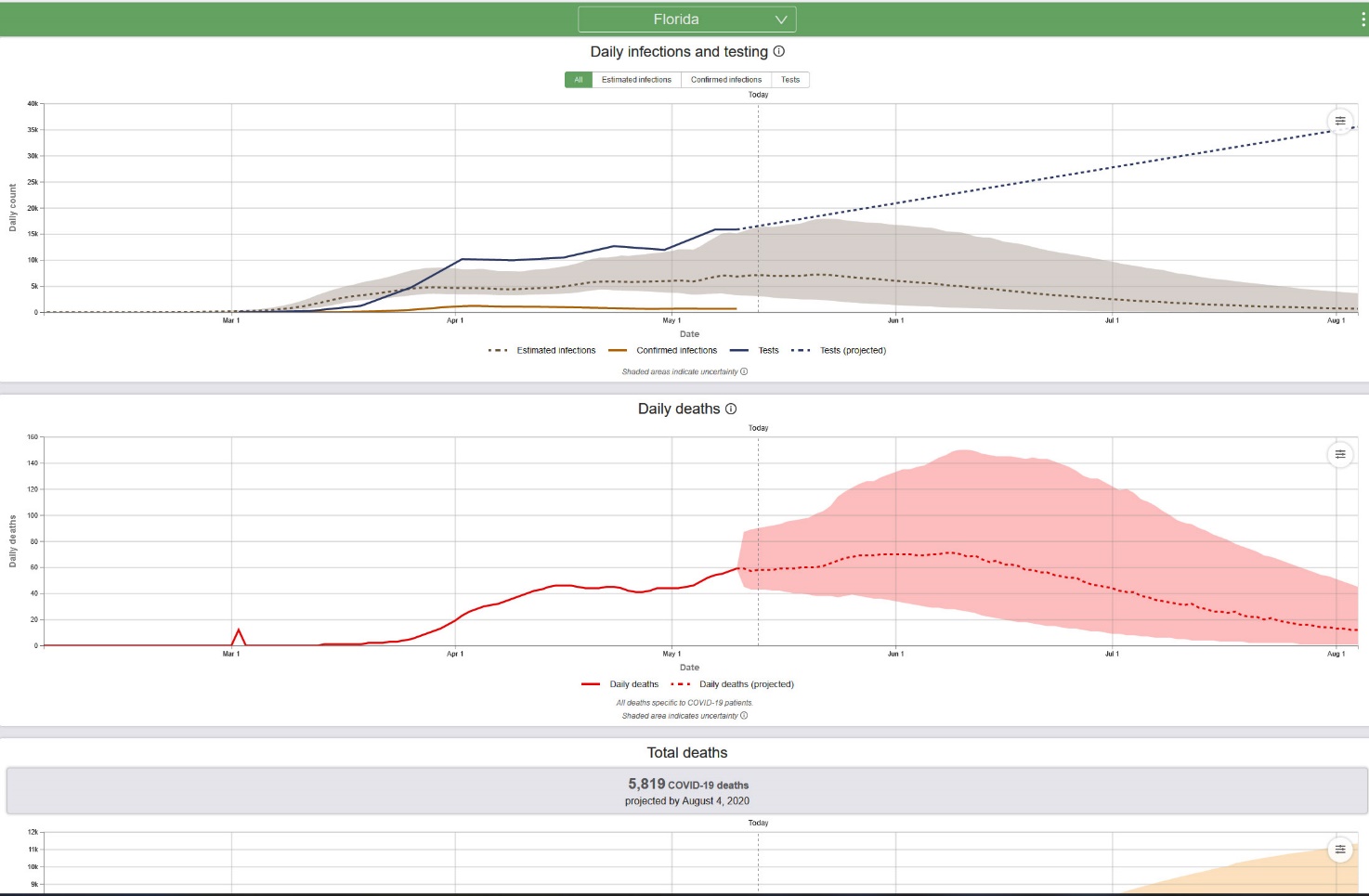 Institute for Health Metrics and Evaluation (IHME) of the University of Washington
Model run for Florida May 12, 2020
When will this be over? 
Florida population 22 million. 0.3 deaths/ million = 7 deaths and 1 case per million = 22 cases
Daily deaths in Florida predicted to 12 by August 4, 2020. Incidence will probably decline to 22 cases some time in late summer or early fall. Based on what we know today and based on the current IHME model, that is when the epidemic will be over in Florida.
Allan Feingold, MD May 13, 2020
22
COVID-19 available tests
Nasal, throat, nasopharyngeal swabs for detection of RdRp (RNA-directed RNA polymerase) gene 
Despite its name, isothermal nucleic amplification is much simpler and faster than real-time reverse transcription polymerase chain reaction (RT-PCR) for detection of COVID-19 RdRP
Abbott NOW for “near patient” testing
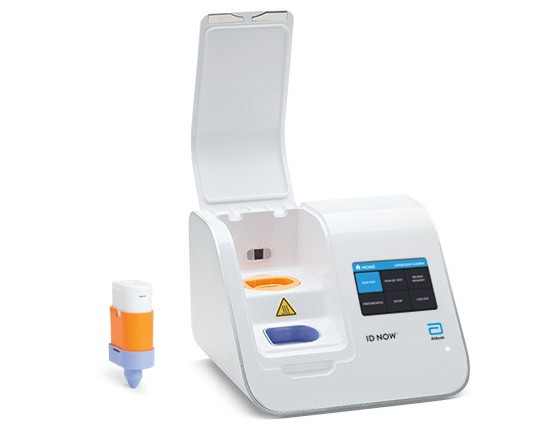 23
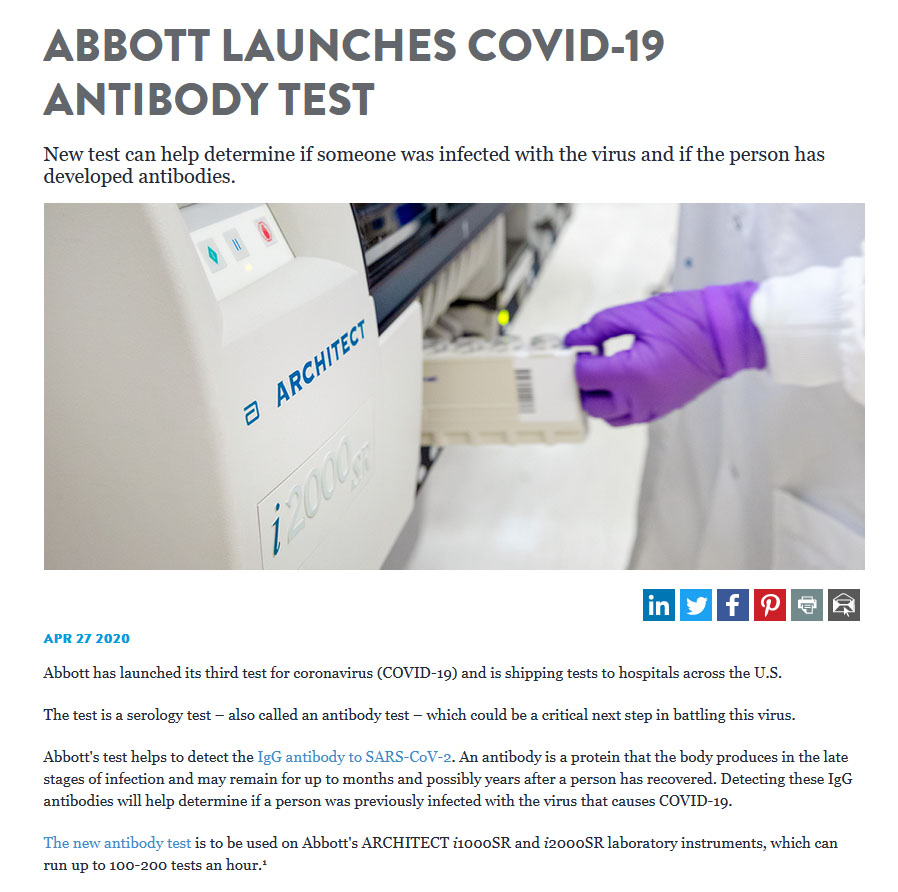 24
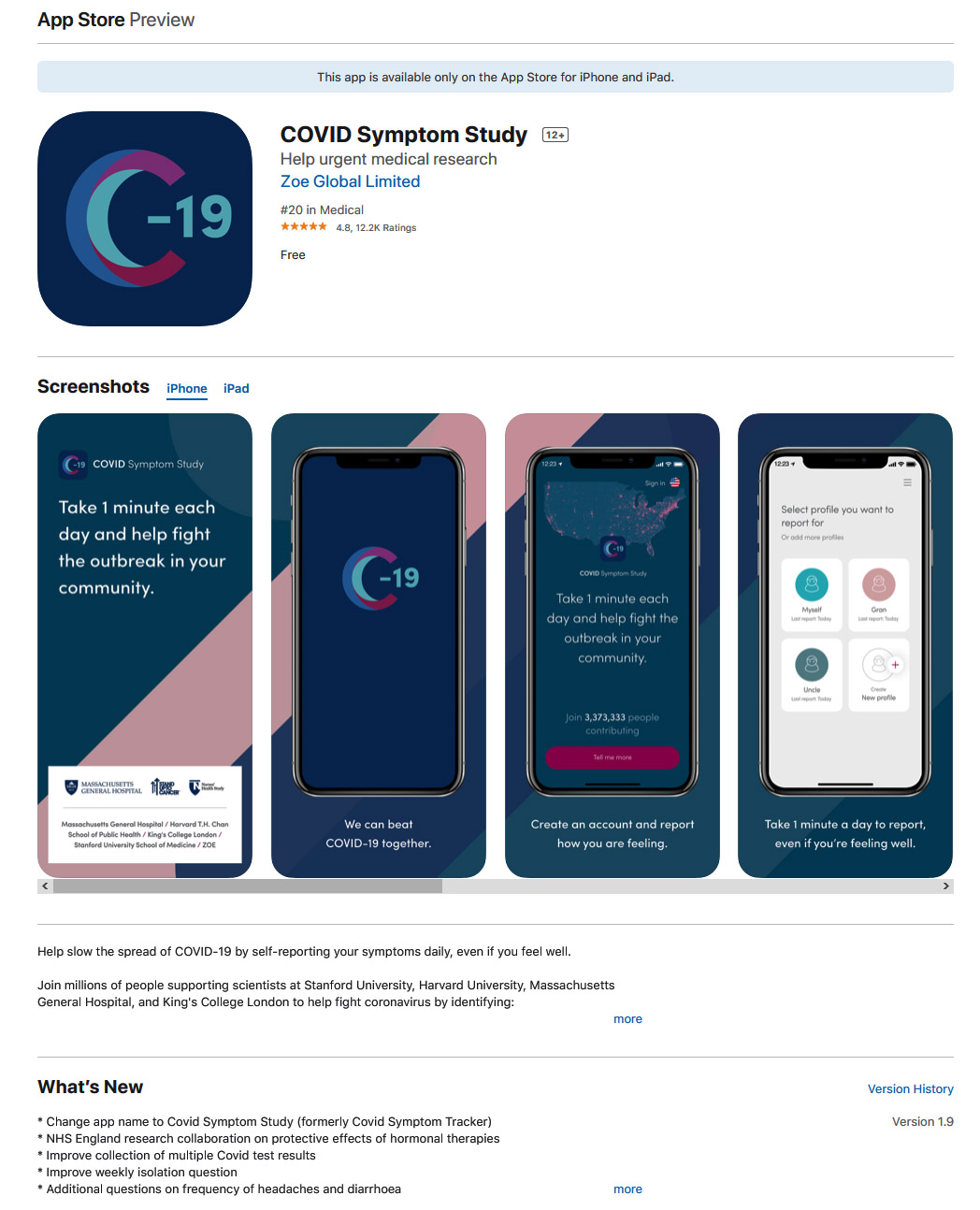 Allan Feingold, MD April 2020
25
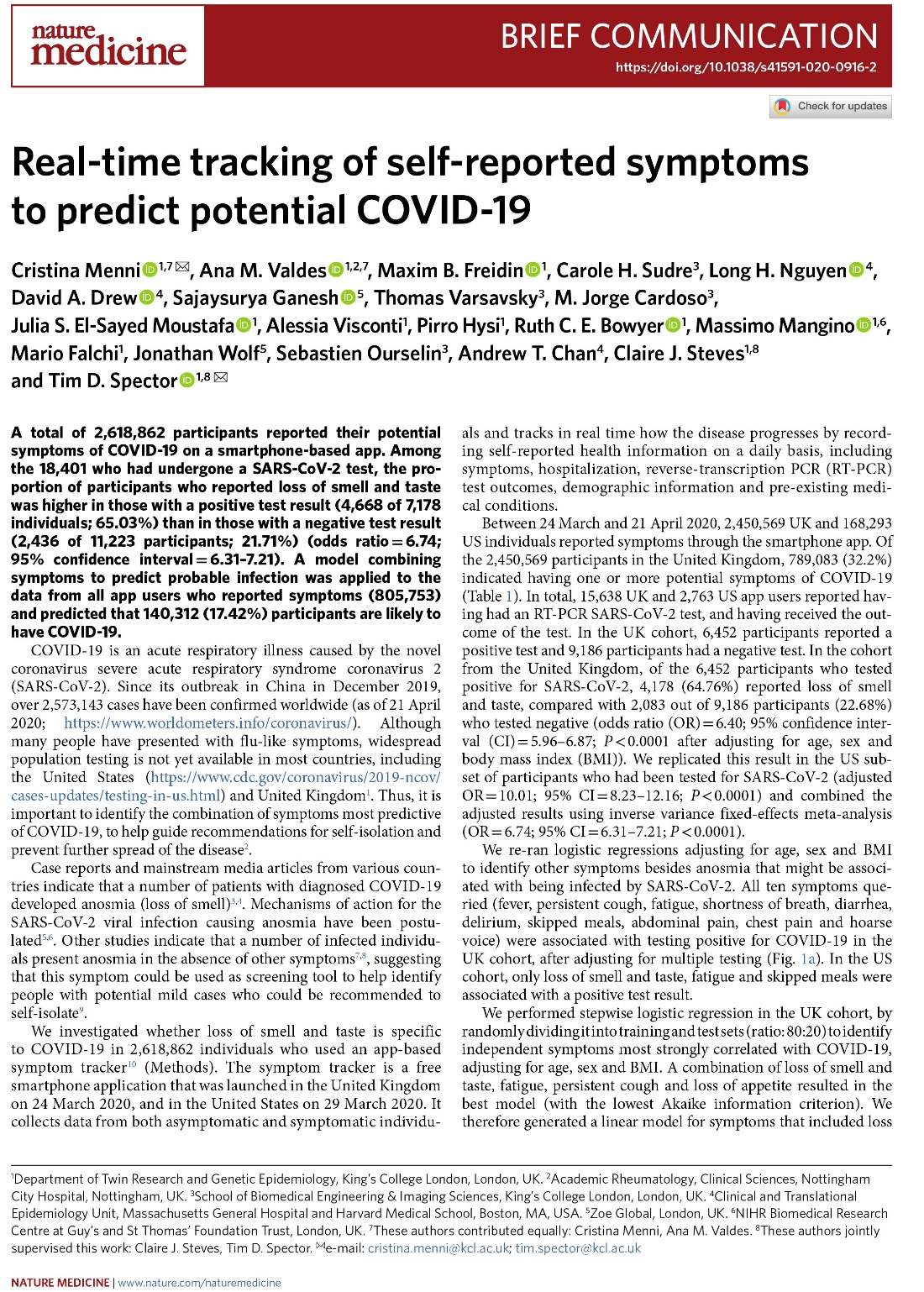 26
Goals of testing
Differential diagnosis:
Even during COVID-19 epidemic patients may develop other respiratory infections including influenza and pneumonia
However, certain clinical manifestations are now understood to be strongly suggestive of COVID-19 and testing is really not necessary
Protection of doctors and nurses
Patients presenting to ER
Pre-op patients
Protection of patients, especially vulnerable (chemo)
Nasal swab +/- IgG to “clear” staff to return to work
Containment: contact tracing
Nasal swab of contacts in order to achieve early quarantine
27
Goals of testing
Management:
There is still no effective non-toxic treatment; therefore, positive test does not help select Rx
Young generally healthy patients who have mild to moderate disease should stay at home whether their test is positive or negative. Telemedicine and pulse oximetry valuable.
Nasal swab nucleic testing should be performed on patients 55+ and those with risk factors for severe outcome (immunocompromise, diabetes, obesity) because positive result will influence admission decision.
28
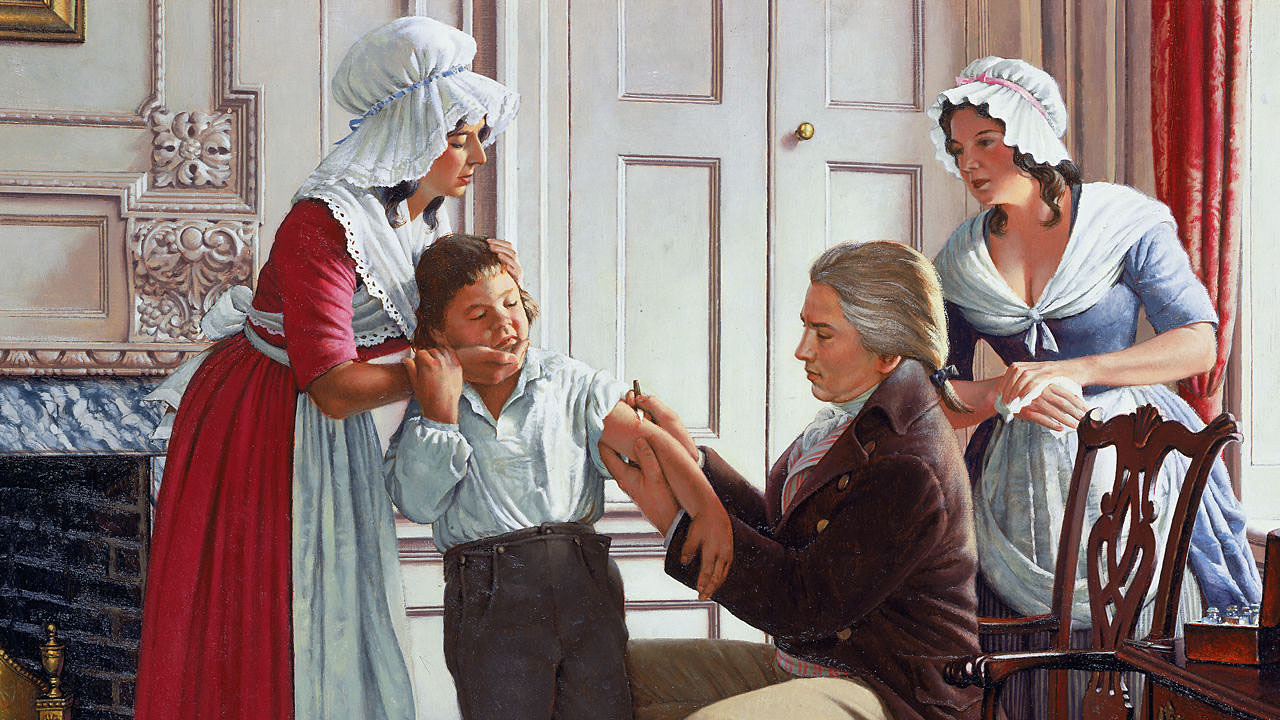 “Jenner: Smallpox is Stemmed” by Robert A. Thom (1915-1979). This painting depicts the use of the first Western vaccine:
the cowpox vaccine to protect against smallpox. Edward Jenner, a rural English doctor, is shown injecting his first patient,
James Phipps, in 1796, using fluid obtained from scratches on the hand of dairymaid Sarah Nelmes, standing behind him.
Allan Feingold, MD May 13, 2020
29
COVID-19: Lessons for all of us
75% of all newly identified infectious diseases are zoonotic.
The world is small. Additional pandemics will occur and we should have systems in place.
Life expectancy is increasing. Less than 1% of Americans die each year. But life is fragile.
Viruses are about 0.1 μm (millionth of a meter) in size (a red blood cell is 8 μm), about 100 times smaller than bacteria, but they can kill us.
Some infections kill children, some kill old people. Every life is precious.
Medicine and nursing are noblest of the professions.
30
Allan Feingold, MD May 13, 2020